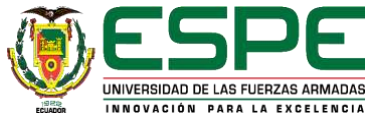 El patrimonio cultural inmaterial, su aporte y conversión en productos turísticos. Caso: comunidad Siekopai San Pablo
Autora: Michelle Consuelo Vásquez Jácome
Mayo - Septiembre 2021
Capítulo 1
2
Planteamiento del problema
Figura 1 
Comunidad Siekopai
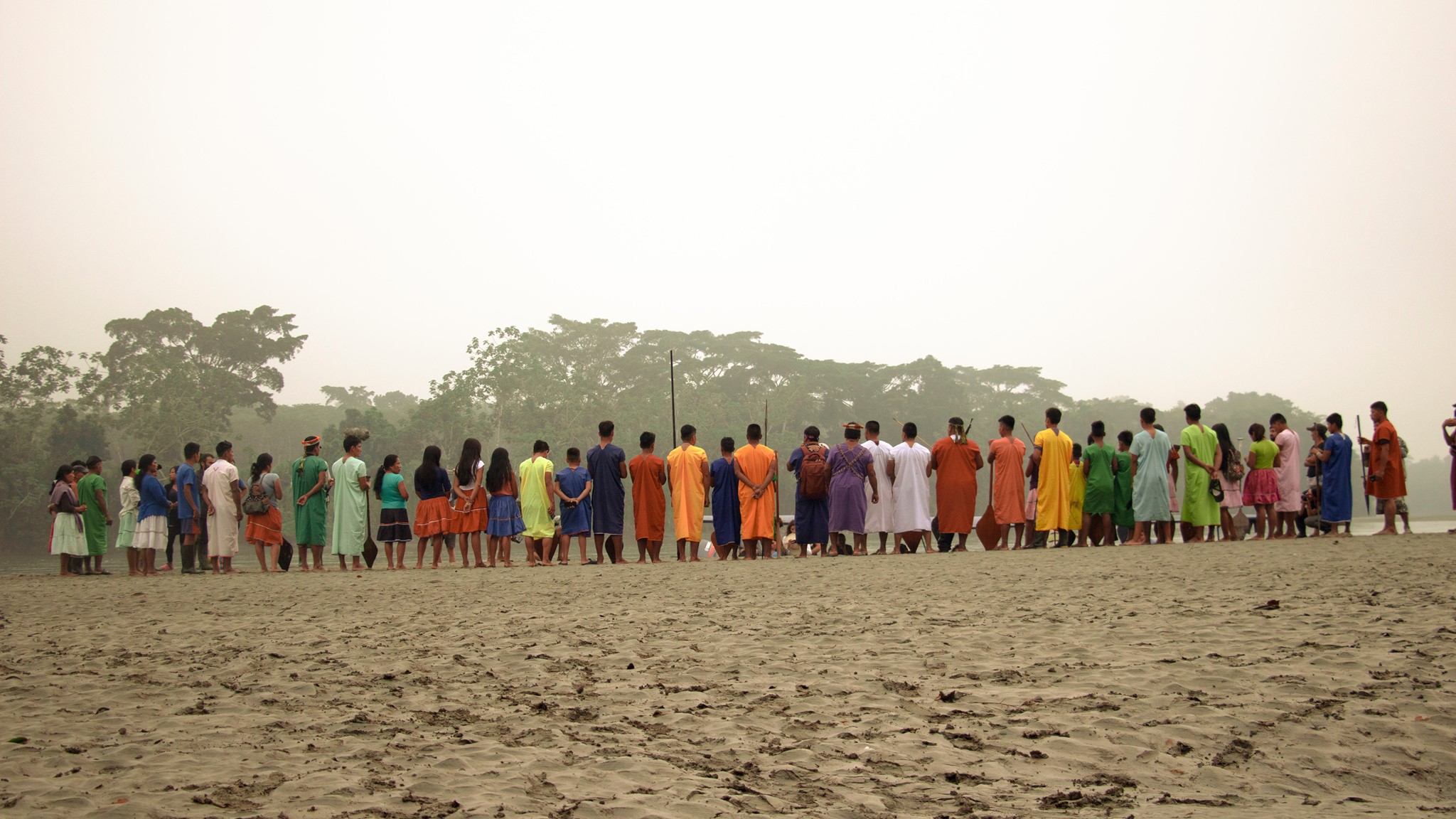 Falencias en el aprovechamiento del patrimonio cultural inmaterial de la comunidad Siekopai San Pablo, afectan el desarrollo del turismo cultural en la zona.
Nota. Tomado del perfil de Facebook de Nación Siekopai, 2019.
3
Objetivo general
Aportar al turismo cultural de la comunidad Siekopai San Pablo, por medio de la conversión de su patrimonio cultural inmaterial en productos turísticos.
Objetivos específicos
Fundamentar el tema de investigación mediante un estudio bibliográfico, definiendo las bases conceptuales y teóricas.
Determinar la metodología a seguir, analizando las etapas en las cuales se enmarca el tema de estudio.
Diagnosticar el macro y micro ambiente de la investigación, identificando la situación actual del objeto de estudio.
Diseñar productos turísticos adecuados, en base al patrimonio cultural inmaterial identificado.
Objetivos
4
Marco Teórico
Teoría de los campos sociales
Sociólogo Pierre Bourdieu
Origen de los actos, gustos e ideas 
Conceptos clave: espacio social, campos sociales, capitales y habitus
“Teoría de la práctica de la cultura”
El habitus establece las prácticas sociales de los individuos y de los grupos de individuos
5
Figura 2 
Fases de la cultura según Hugues de Varine
Teoría de la Cultura
6
Figura 3 
El patrimonio cultural como sistema
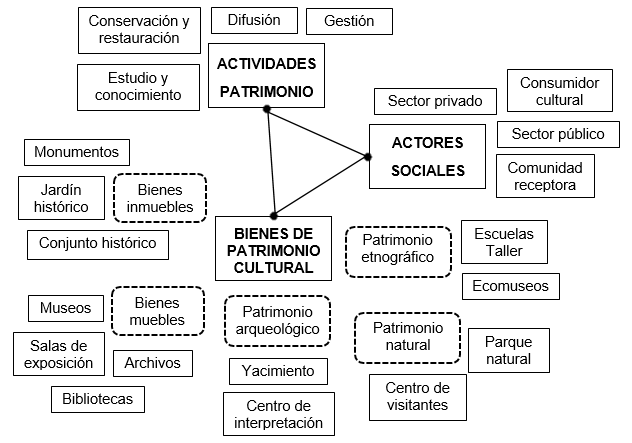 Modelo
Nota. Tomado de Gestión turística del patrimonio cultural: enfoques para un desarrollo sostenible del turismo cultural en Cuadernos de Turismo 2(23), 237-253, por Velasco María, 2009.
7
Figura 4 
Categorías del PCI
Patrimonio cultural inmaterial
8
Nota. Adaptado de Patrimonio, por UNESCO, 2003.
Gestión turística del PCI
Figura 5 
Anciano de la nacionalidad Siekopai
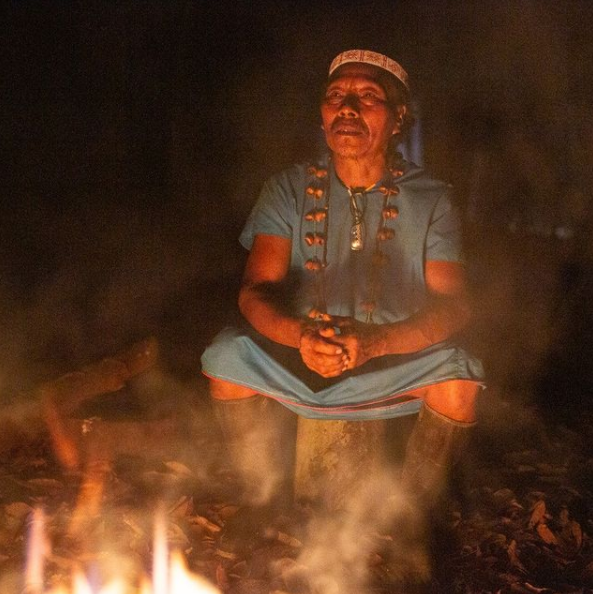 Mitos y leyendas Siekopai
Aplicación de conocimientos específicos
RECURSOS
TURÍSTICOS
9
Nota. Tomado del perfil de Instagram de 
Nación Siekopai, 2021.
Comunidad
Cultura
Nacionalidad Siekopai
Marco Conceptual
Patrimonio cultural
Patrimonio cultural inmaterial
Producto turístico
10
Turismo cultural
Marco Legal
Figura 6 
Marco legal de la investigación
11
Capítulo 2
12
Marco Metodológico
Figura 7 
Fases de la investigación
13
Encuestas
Figura 8 
Muestra de las encuestas realizadas
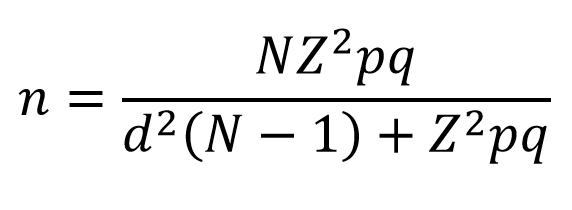 14
Figura 9 
Personas entrevistadas en la investigación
Entrevistas
15
Diagnóstico macroambiente
Figura 10 
División política parroquial de Shushufindi
Cantón Shushufindi

Creación: 7 de agosto 1984
Extensión: 2463,01 km2 
Altitud: 200-320 msnm
Clima: cálido-húmedo entre los 24°C a los 26°C
Población: 50.456 habitantes 
(GAD Municipal de Shushufindi, 2020)
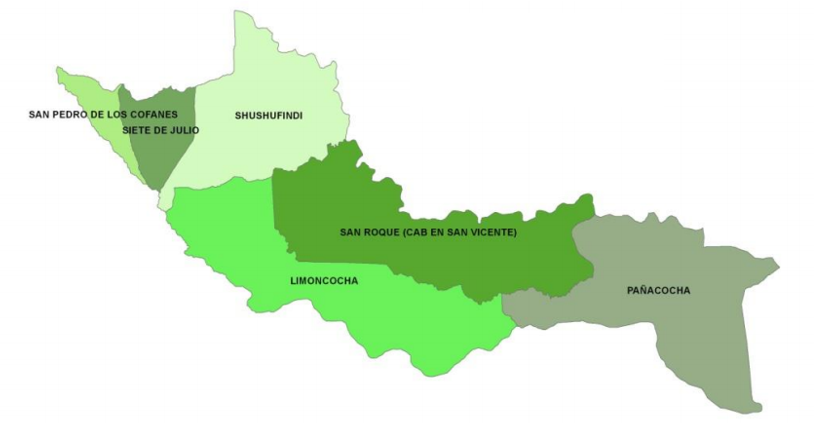 Comunidad 
San Pablo de Katëtsiaya
16
Nota. Tomado de Plan de trabajo para el Cantón Shushufindi 2014-2019, por Almeida María, 2013.
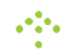 Figura 11 
Economía de Shushufindi
Economía
17
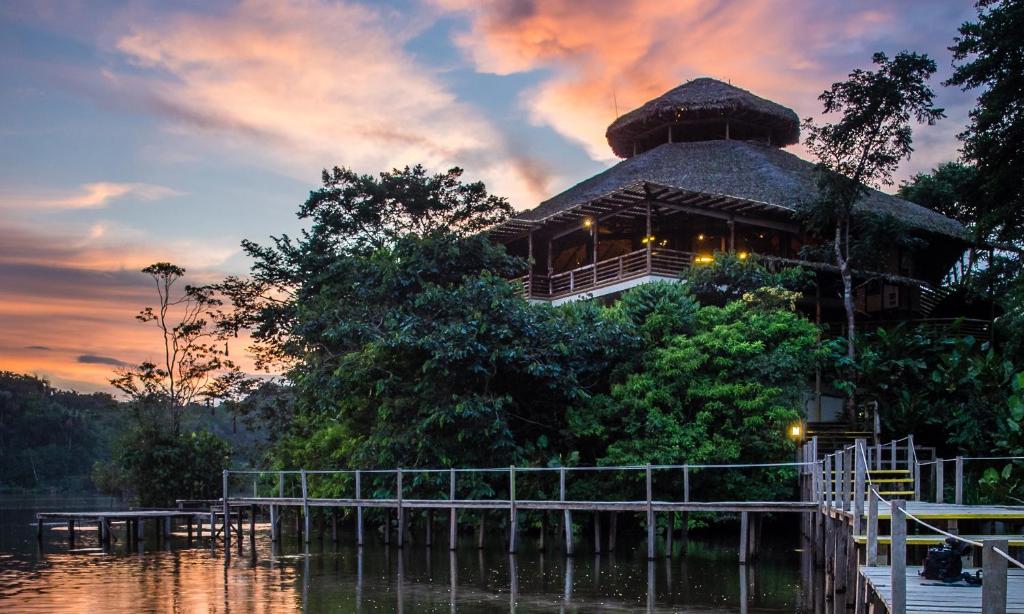 Turismo
Figura 12 
Turismo en Shushufindi
18
Figura 13 
Factores de análisis en el macroambiente
19
Diagnóstico microambiente
Figura 14 
Mapa base de la parroquia rural San Roque
Parroquia rural San Roque

Creación: 13 de septiembre 1991
Extensión: 640.79 km2 
Altitud: 200-315 msnm
Clima: temperatura promedio de 26°C 
Población: 4100 habitantes 
(GAD San Roque, 2015)
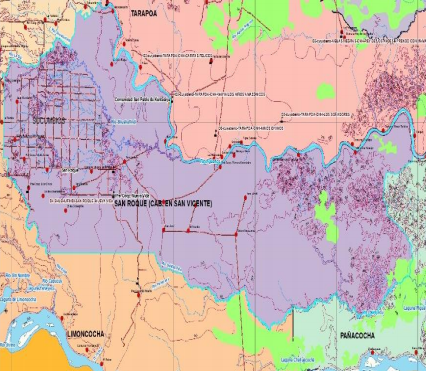 20
Nota. Tomado de Plan de desarrollo y ordenamiento territorial de la 
parroquia rural San Roque, por GAD Parroquial de San Roque, 2015.
Figura 15 
Logo de la empresa
Palmeras del Ecuador
Economía
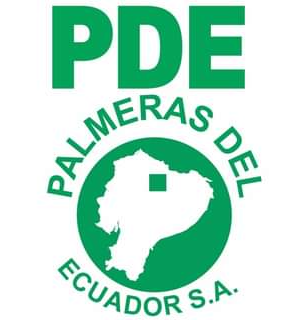 21
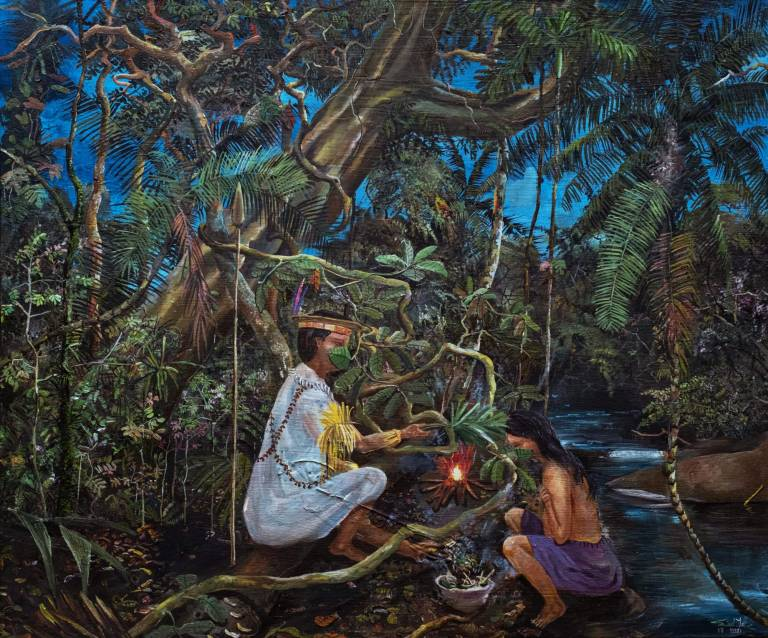 Turismo
Figura 16 
Turismo en la parroquia San Roque
22
Figura 17 
Factores de análisis en el microambiente
23
Figura 18 
Nacionalidades indígenas de la parroquia rural San Roque
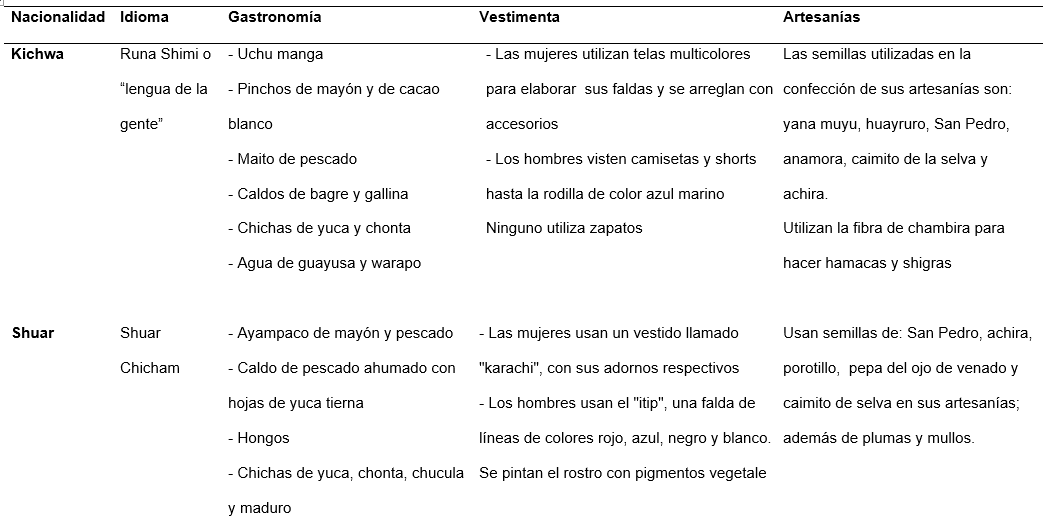 24
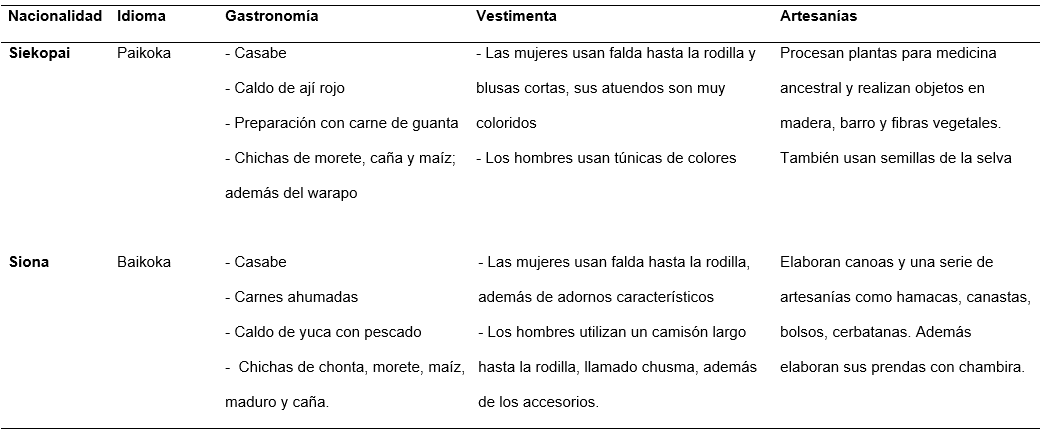 Nota. Adaptado de Guía turística Shushufindi-Ecuador, por GAD Municipal de Shushufindi, 2020.
25
Capítulo 3
26
Análisis de resultados
Encuesta a la comunidad San Pablo
Pregunta 2. ¿Cuáles de las siguientes actividades turísticas se realizan dentro de su comunidad?
Pregunta 1. Califique del 1 al 5 el desarrollo que ha tenido el turismo en su comunidad
Figura 20 
Actividades turísticas
Figura 19 
Desarrollo del turismo
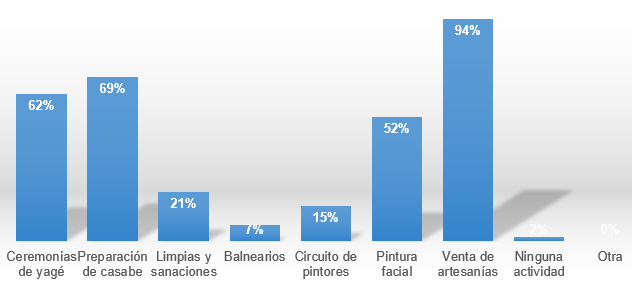 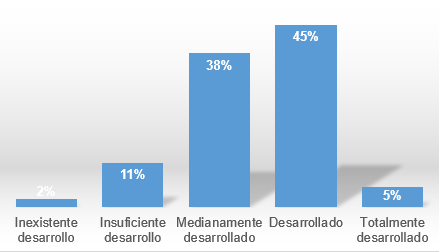 27
Pregunta 3. Por favor, escriba todas las fiestas que se celebran dentro de su comunidad.
Pregunta 4. ¿Le gustaría recibir turistas en su comunidad para hablarles sobre su cultura?
Figura 21 
Predisposición a recibir turistas
Fiesta del Rejuvenecimiento o “Kako Wiña” 28 de agosto 

Fiesta de Aniversario de la Comunidad San Pablo 14 de julio

Navidad y Fin de año
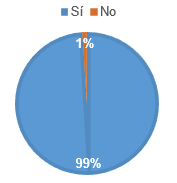 28
Pregunta 6. ¿Cómo desearía ver a su comunidad en un futuro?
Pregunta 5. ¿Qué le gustaría destacar en su comunidad, para que los turistas la visiten?
Desarrollo del turismo comunitario
Mejorada y trabajando del turismo para aumentar los ingresos de las familias
Esperan tener cabañas y centros turísticos en el futuro
San Pablo sea considerado lugar turístico
La comunidad sea visibilizada en el mundo exterior
Desean contar con wi-fi, parques, buenas carreteras y trabajo
Figura 22 
Elementos culturales por destacar
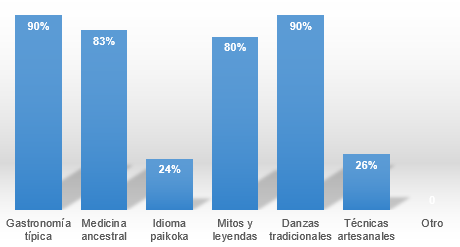 29
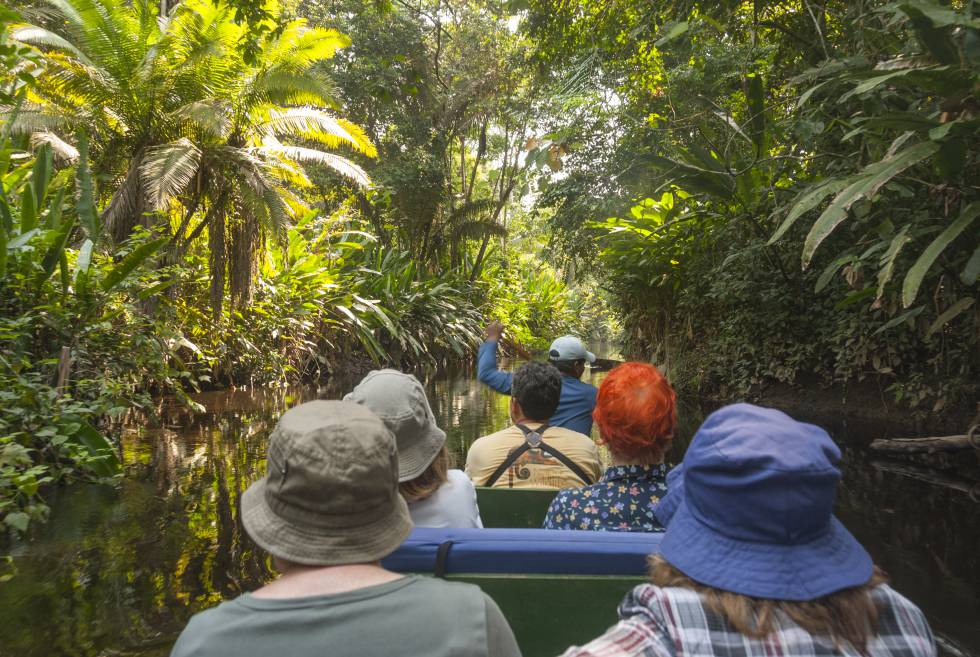 Figura 23 
Perfil de visitante
30
Figura 24
Preguntas de las entrevistas
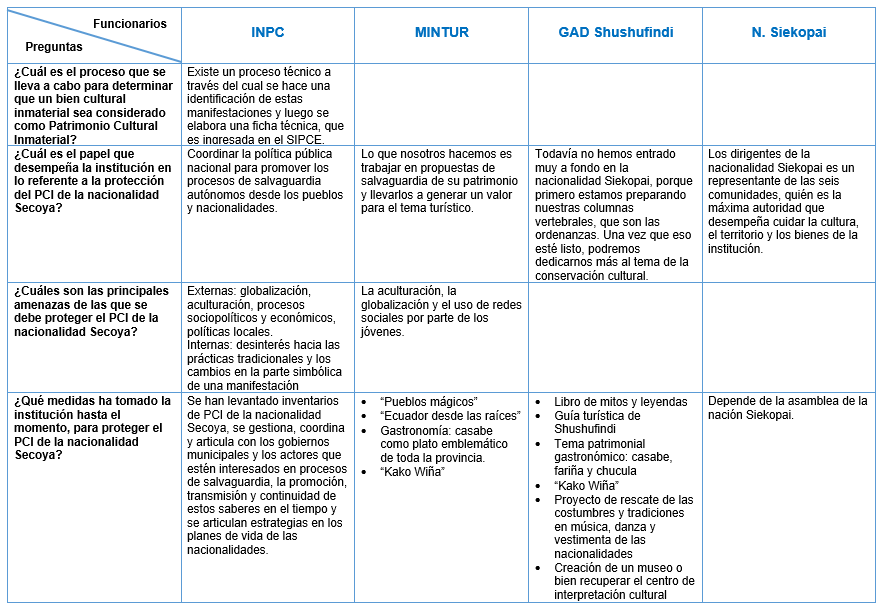 Entrevistas
31
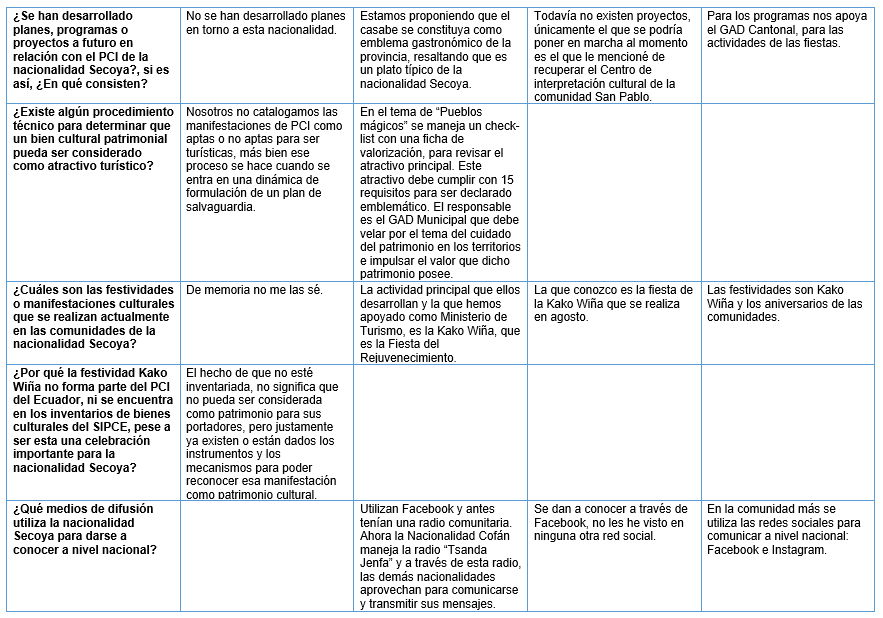 32
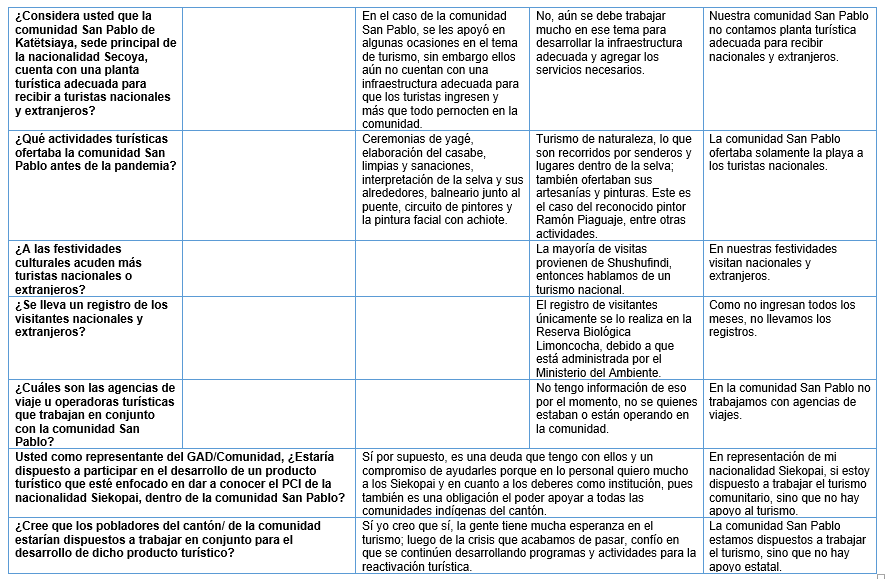 33
Capítulo 4
34
Producto turístico N° 1: Sieko Joyo - Alma de colores
Figura 25 
Mapa de la ruta de la tribuna de los Shyris al Hotel Sharian
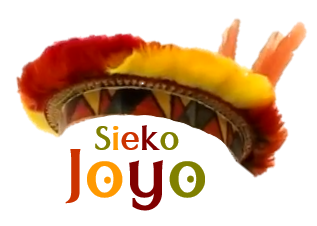 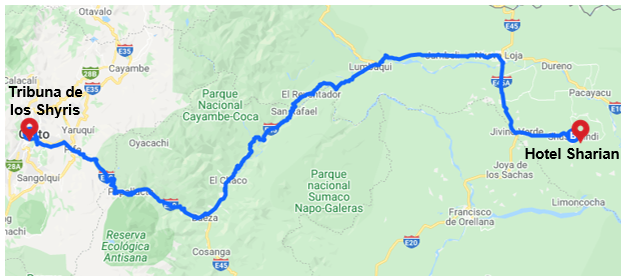 Figura 26 
Ruta cultural del producto turístico “Sieko Joyo”
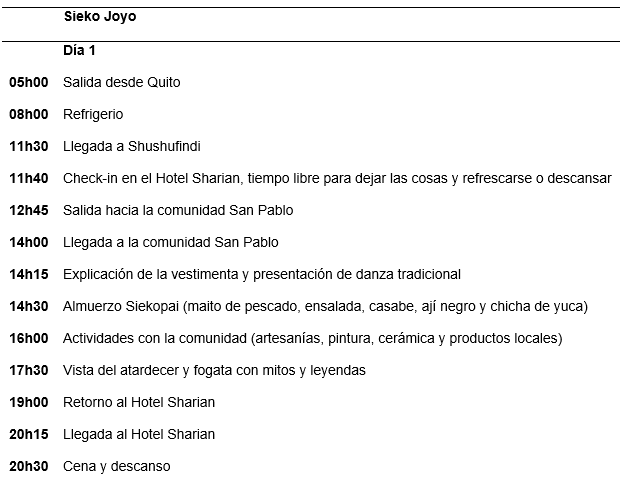 36
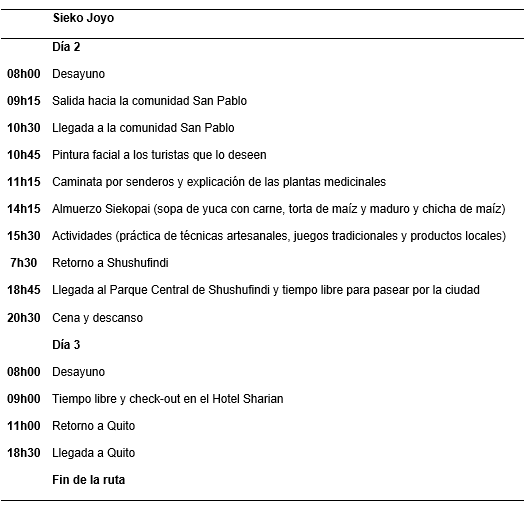 37
Figura 27 
Costeo del producto cultural N° 1
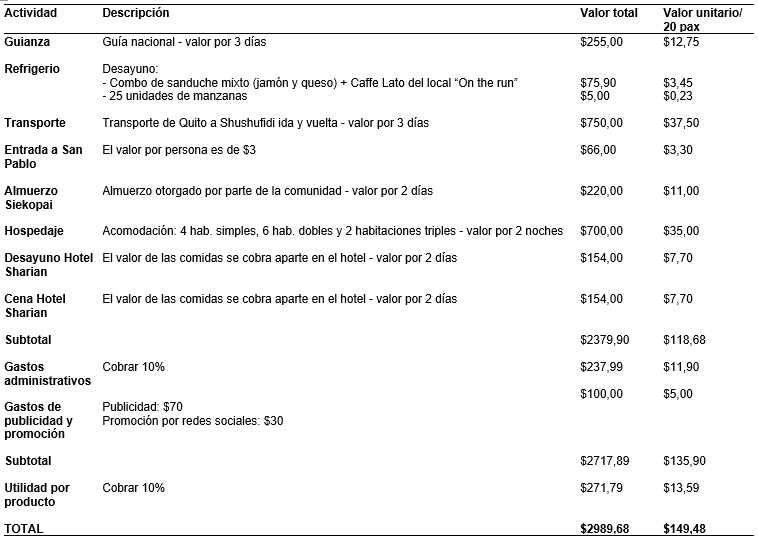 38
Producto turístico N° 2: Kako Wiña - Fiesta del rejuvenecimiento
Figura 28 
Mapa de la ruta del Hotel Sharian a la comunidad San Pablo
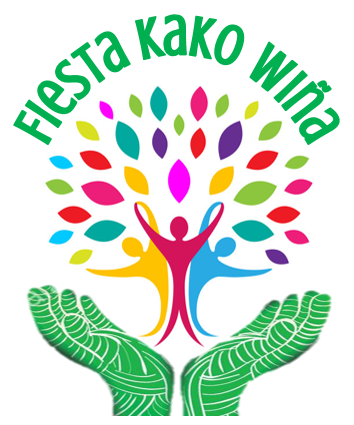 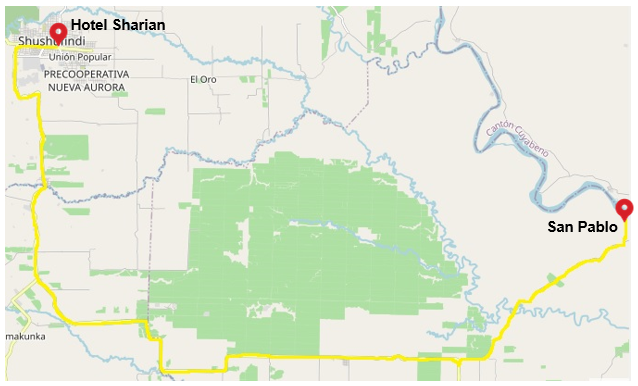 Figura 29 
Ruta cultural del producto turístico “Kako Wiña”
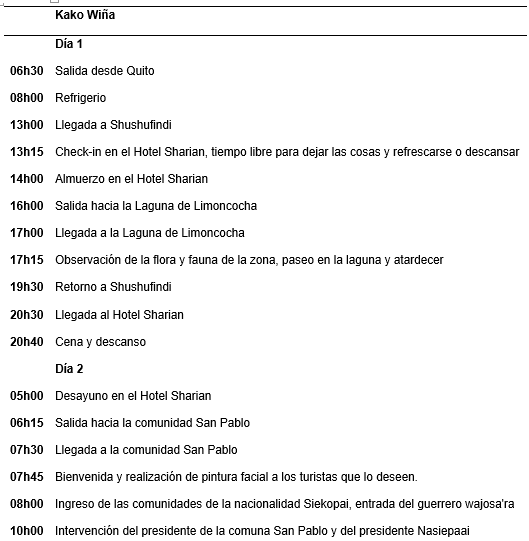 40
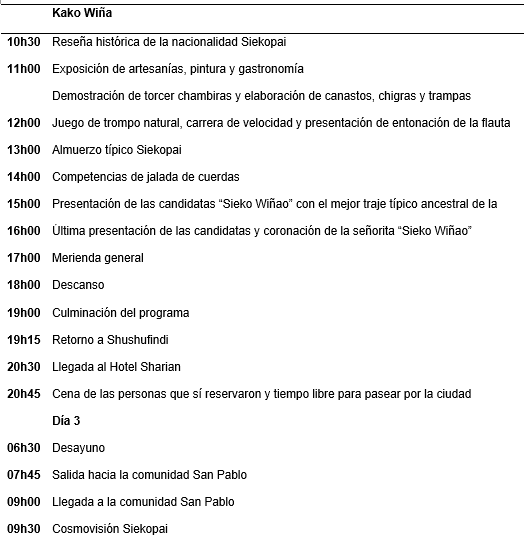 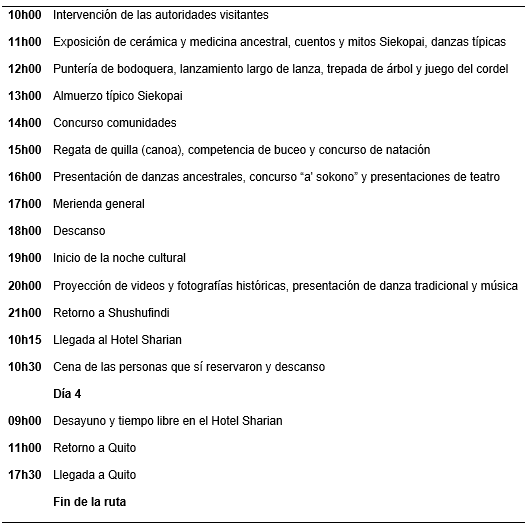 41
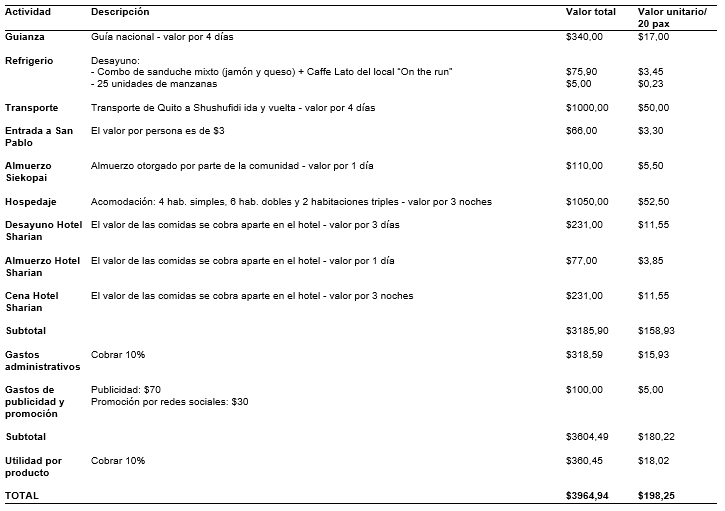 Figura 30 
Costeo del producto cultural N° 2
42
Conclusiones
• Con la metodología de investigación llevada a cabo, se lograron obtener resultados que están apegados a la realidad actual en la que se encuentra el objeto de estudio. La revisión de bibliografía permitió evidenciar que en el Ecuador, existen leyes y normas muy bien establecidas que rigen toda actividad relacionada con el uso y aprovechamiento de los bienes culturales. Para poder utilizar dichos elementos en la actividad turística, se debe contar antes que nada; con el consentimiento libre, previo e informado de la nacionalidad Siekopai, debido a que sin esto, cualquier proyecto propuesto carecerá de sostén.

• Para conocer la situación actual de la población de estudio, se realizó un diagnóstico situacional del macro ambiente (cantón Shushufindi) y del micro ambiente (parroquia rural San Roque y nacionalidad Siekopai). Gracias a dicho estudio, se determinaron los recursos turísticos patrimoniales con los que cuenta la comunidad San Pablo, además de las necesidades actuales de los comuneros. En este capítulo se pudo evidenciar además que la comunidad San Pablo no cuenta con una planta turística adecuada para recibir visitantes.
43
• Antes de realizar el levantamiento de información, fue necesaria la revisión de los instrumentos por parte de 4 expertos en el tema histórico-cultural; los cuales avalaron la aplicación de 2 encuestas y 4 entrevistas. Con la encuesta a la comunidad se pudo conocer las festividades y actividades culturales que les gustaría destacar a los Siekopai en productos turísticos, como: medicina ancestral, gastronomía típica, mitos y leyendas Siekopai y danzas tradicionales. La segunda encuesta, realizada a los turistas potenciales permitió definir un perfil de visitante para la comunidad San Pablo.

• Es imprescindible contar con el apoyo del cantón Shushufindi para llevar a cabo los productos turísticos culturales que se plantean, por motivo de los establecimientos que se encuentran en dicha ciudad. Dichos productos van dirigidos a afianzar la identidad cultural de la nacionalidad Siekopai; por medio de la puesta en valor de su patrimonio inmaterial. Se pretende también, que los productos permitan diversificar la oferta turística actual y de esta manera se logren alianzas con prestadoras de servicios que puedan trabajar en conjunto con la comunidad para la llegada de turistas.
44
Recomendaciones
• Antes de llevar a cabo cualquier tema de investigación de grado, se recomienda tener un primer acercamiento con las personas involucradas con el tema de estudio, como son las comunidades, parroquias o establecimientos turísticos; para conocer de primera mano, cuáles verdaderamente son los problemas que aquejan a la población y así poder generar estrategias oportunas que permitan solventar dichas necesidades. 
  
• Dada la situación actual por la pandemia a causa del virus del Covid-19, se recomienda utilizar las TICs, en la mayoría de actividades requeridas en la obtención de la información como en las encuestas y entrevistas; para precautelar tanto la salud de los investigadores, como la de las personas de la comunidad y profesionales afines al tema de investigación.
45
• Se recomienda que más académicos enfoquen sus estudios en el registro del patrimonio inmaterial de los pueblos aborígenes del Ecuador, como una forma de salvaguardar los conocimientos milenarios de dichas poblaciones y para fortalecer la diversidad cultural del país. 

• Si la comunidad desea llevar a cabo las dos propuestas que se plantean en la investigación, se recomienda la búsqueda de alianzas con agencias de viaje u operadoras turísticas del país, para que los productos culturales tengan mayor alcance y para que las actividades administrativas sean realizadas por profesionales que manejan el tema y pueden servir de gran ayuda a los locales.
46
Referencias
Velasco, M. (2009). Gestión turística del patrimonio cultural: Enfoques para un desarrollo sostenible del turismo cultural. Cuadernos de turismo, 2(23), 237-253. https://revistas.um.es/turismo/article/view/70121/67591

UNESCO. (2003). Convención para la salvaguardia del patrimonio cultural inmaterial 2003. http://portal.unesco.org/es/ev.php-URL_ID=17716&URL_DO=DO_TOPIC&URL_SECTION=201.html

Almeida, M. (2013). Plan de trabajo para el Cantón Shushufindi 2014-2019.  http://shushufindi.gob.ec/portal/wp-content/uploads/2015/02/PLAN-DE-TRABAJO-ROSA-VARGAS.pdf

GAD San Roque. (2015). Plan de desarrollo y ordenamiento territorial de la parroquia rural San Roque. http://app.sni.gob.ec/sni-link/sni/PORTAL_SNI/data_sigad_plus/sigadplusdiagnostico/1768088530001_PLAN%20DE%20DESARROLLO%20Y%20ORDENAMIENTO%20TERRITORIAL%20SAN%20ROQUE_30-10-2015_20-15-00.pdf

GAD Municipal de Shushufindi. (2020). Guía turística Shushufindi - Ecuador. Shushufindi. https://turismo-shushufindi.com/guia-digital/
47